ESTÁGIO - Curso de DIREITO
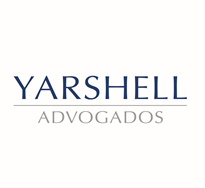 Estamos contratando estudantes do 7º ao 8º semestre
Para área do Contencioso Cível 

Estágio de 2ª à 6ª feira - atividades predominantemente internas. 
Trabalho híbrido, ou seja, parte presencial e parte home office.
Essencial ter experiência prévia em contencioso cível.
Principais atribuições: Acompanhamentos processuais, elaboração de relatórios, pesquisas e peças processuais de menor complexidade, entre outras.
Bolsa para 7º e 8º semestre: R$ 1.972,25 – sem carteira da OAB e R$ 2.175,00 – com carteira da OAB. 
Auxílio transporte R$ 190,00 por mês  e Vale refeição no valor R$ 29,00 por dia útil
Seguro de vida e  Férias remuneradas
Convênio odontológico opcional. 
Encaminhar o currículo para o e-mail: csp@yarshell.com.br
Com o assunto: Estagiário Contencioso Cível – 7/8